UNIDAD DE ASESORÍA PRESUPUESTARIA
SENADO DE LA REPÚBLICA DE CHILE
EJECUCIÓN PRESUPUESTARIA DE GASTOS ACUMULADAal mes de Junio de 2017Partida 22:MINISTERIO SECRETARÍA DE LA PRESIDENCIA
Valparaíso, Agosto 2017
Ejecución Presupuestaria de Gastos Acumulada al mes de Junio de 2017 Ministerio Secretaría General de la Presidencia
Principales hallazgos
En el mes de junio, el Ministerio presentó una ejecución de $1.395  millones, equivalente a un 8,6%. Con ello, la ejecución acumulada de la Partida asciende a $6.909 millones, equivalente a un 42,4% respecto de la ley de presupuestos, similar a la alcanzada en la misma fecha del año anterior.
En cuanto a los programas, el 57% se concentra en la Secretaría General de la Presidencia de la República, y presenta una ejecución equivalente al 42,4% respecto de la ley inicial. Cabe destacar que con posterioridad a la aprobación de la ley de presupuestos, vía decretos de modificación presupuestaria, en este programa se creó una transferencia para «Programa Naciones Unidas para el Desarrollo (PNUD)» por $400 millones, y que en el Programa de Consejo Nacional de la Infancia se rebajó, en el Subtítulo 22, Bienes y Servicios de Consumo, por la misma cantidad. Por otra parte, en Secretaría la Adquisición de Activos No Financieros presenta un avance  de un 8,3% al primer semestre.
El programa Gobierno Digital es el que presenta el menor avance, con un 20,7%. Dentro del presupuesto de este Programa, la Transferencia Corriente para Programa Modernización del Estado presenta un 9,5% de ejecución. Además, vía decretos de modificación presupuestaria del Ministerio de Hacienda, se rebajó el Gasto en Personal de Gobierno Digital en $247 millones.
El Consejo de Auditoria Interna General de Gobierno presenta una ejecución de 46% y el Consejo de la Infancia alcanzó a 36,3%.
2
Ejecución Presupuestaria de Gastos Acumulada al mes de Junio de 2017 Ministerio Secretaría General de la Presidencia
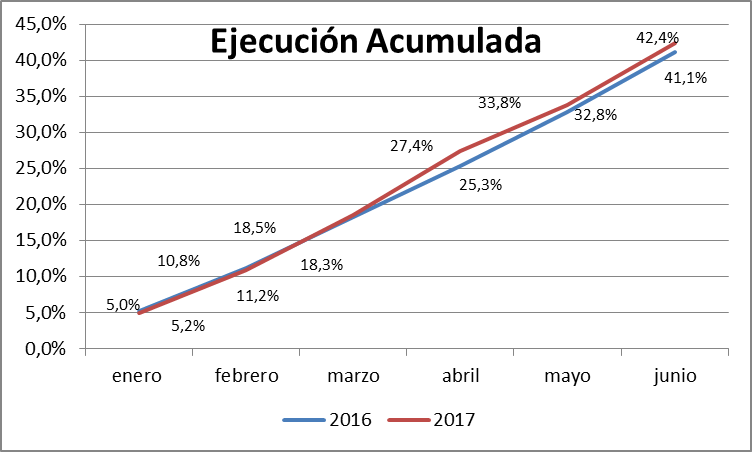 3
Ejecución Presupuestaria de Gastos Acumulada al mes de Junio de 2017 Ministerio Secretaría General de la Presidencia
en miles de pesos 2017
Fuente: Elaboración propia en base  a Informes de ejecución presupuestaria mensual de DIPRES.
4
Ejecución Presupuestaria de Gastos Acumulada al mes de Junio de 2017 Partida 22, Resumen por Capítulos
en miles de pesos 2017
Fuente: Elaboración propia en base  a Informes de ejecución presupuestaria mensual de DIPRES
5
Ejecución Presupuestaria de Gastos Acumulada al mes de Junio de 2017 Partida 22, Capítulo 01, Programa 01: SECRETARÍA GENERAL DE LA PRESIDENCIA DE LA REPÚBLICA
en miles de pesos 2017
Fuente: Elaboración propia en base  a Informes de ejecución presupuestaria mensual de DIPRES
6
Ejecución Presupuestaria de Gastos Acumulada al mes de Junio de 2017 Partida 22, Capítulo 01, Programa 04: GOBIERNO DIGITAL
en miles de pesos 2017
Fuente: Elaboración propia en base  a Informes de ejecución presupuestaria mensual de DIPRES
7
Ejecución Presupuestaria de Gastos Acumulada al mes de Junio de 2017 Partida 22, Capítulo 01, Programa 05: CONSEJO DE AUDITORÍA INTERNA GENERAL DE GOBIERNO
en miles de pesos 2017
Fuente: Elaboración propia en base  a Informes de ejecución presupuestaria mensual de DIPRES
8
Ejecución Presupuestaria de Gastos Acumulada al mes de Junio de 2017 Partida 22, Capítulo 01, Programa 06: CONSEJO NACIONAL DE LA INFANCIA
en miles de pesos 2017
Fuente: Elaboración propia en base  a Informes de ejecución presupuestaria mensual de DIPRES
9